8 класс
Тыва дыл
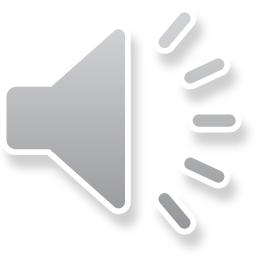 Деӊнелгениӊ тайылбыр домаа
Кызыл хоорайныӊ 
12 дугаар ортумак школазыныӊ
 тыва дыл, чогаал башкызы
 Монгуш Салбак Алексеевна 
тургускан.
Деӊнелгениӊ т.д.
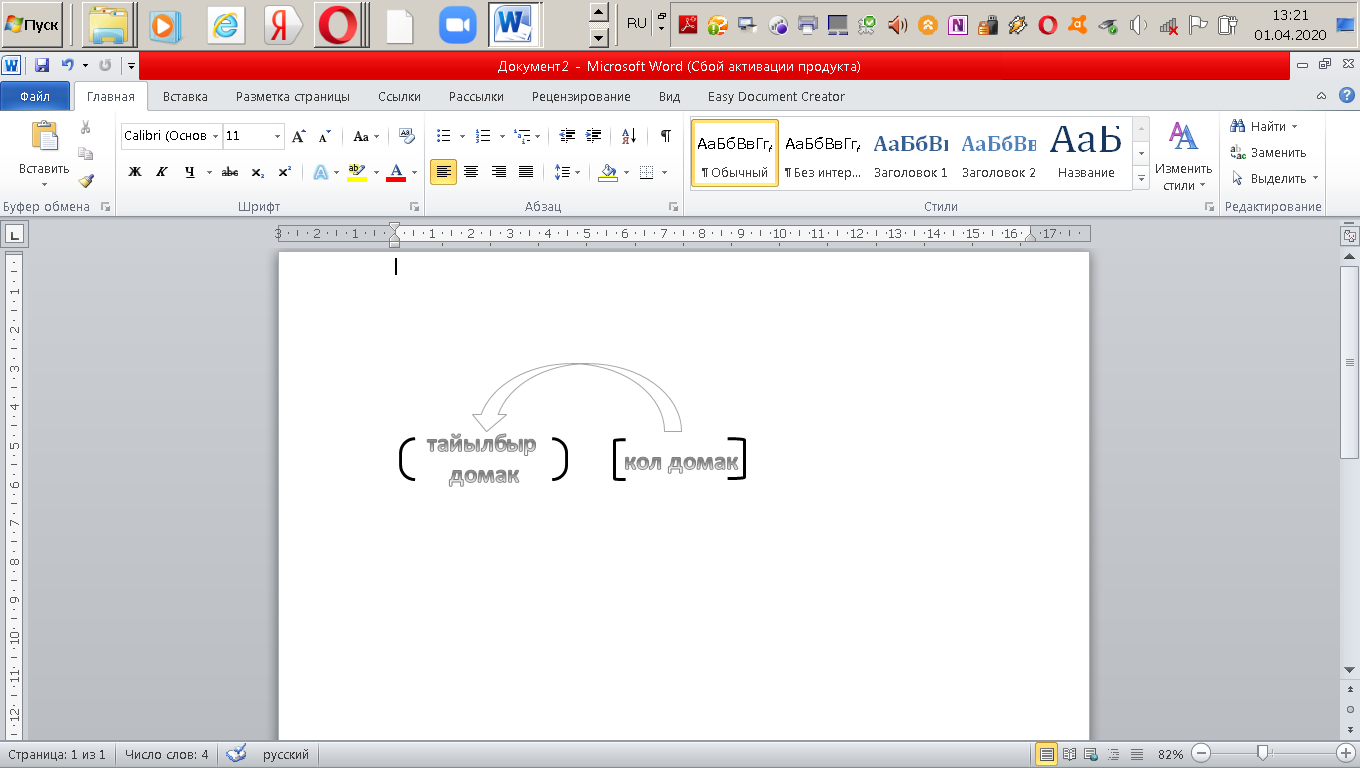 Кара булут аяскан дег,
муӊгараашкын арлы берди.
Кара булут аяскан дег
1
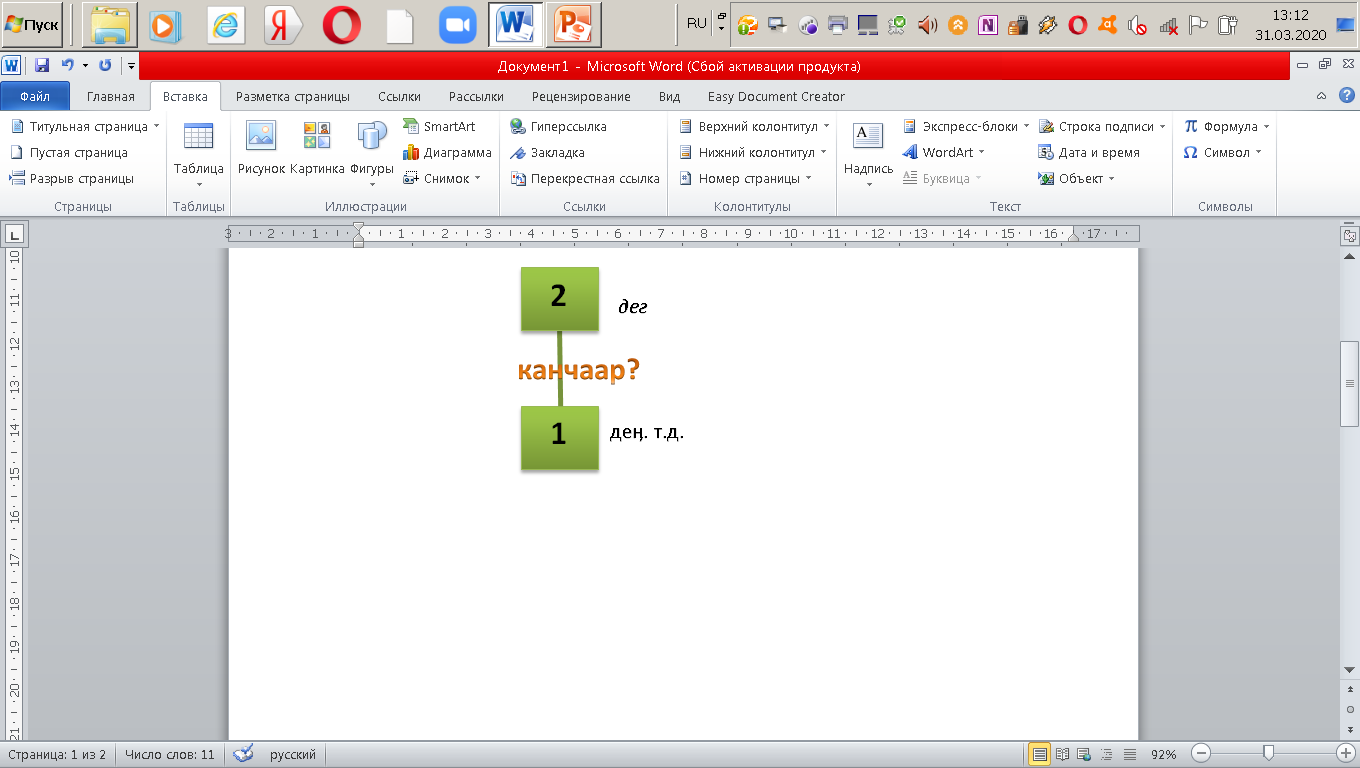 2
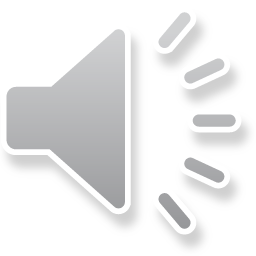 Деӊнелгениӊ т.д.
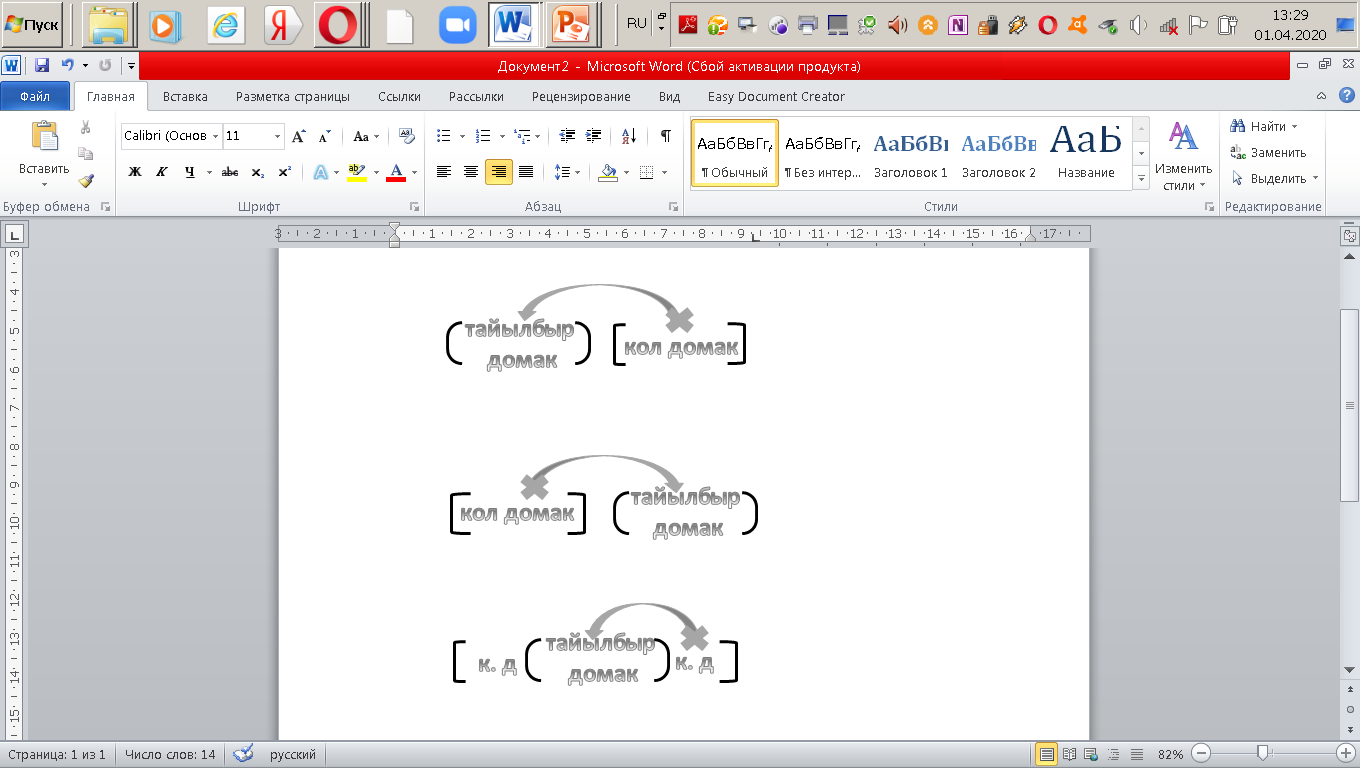 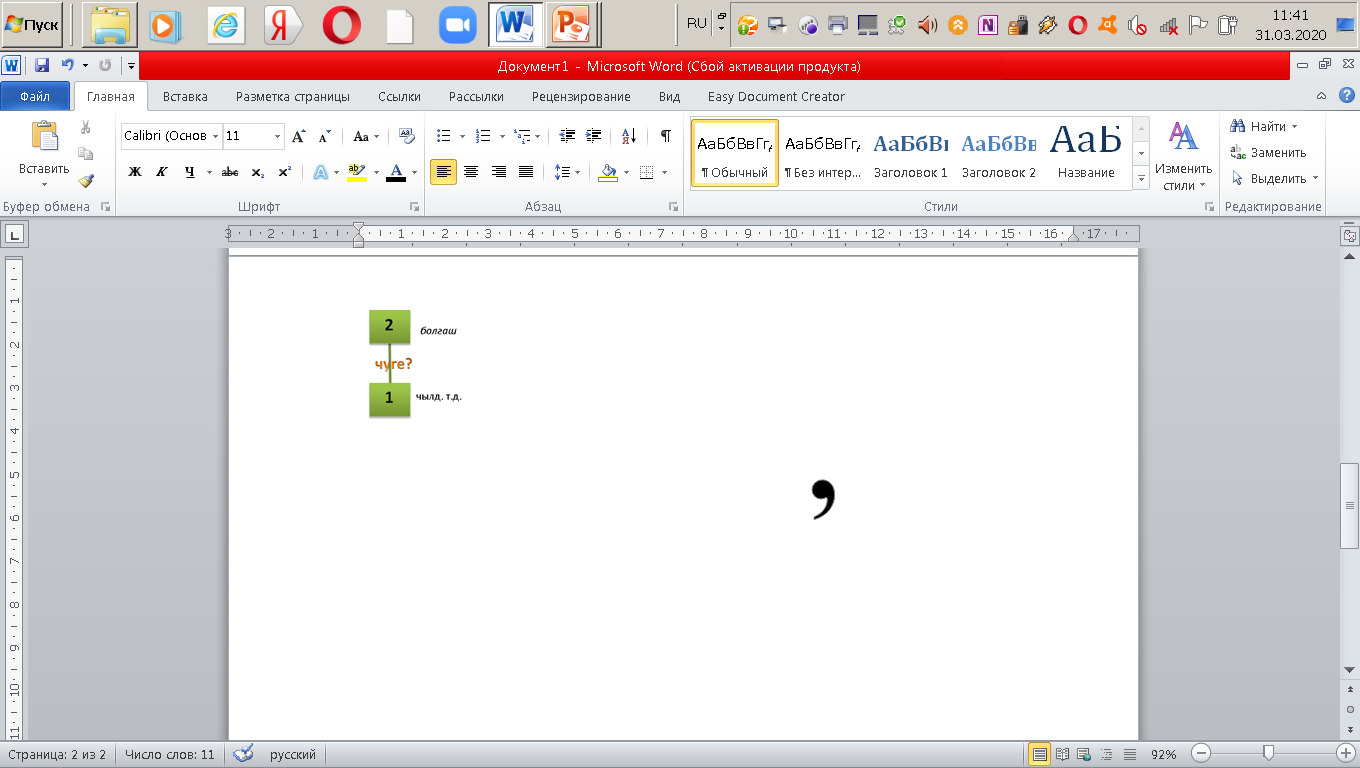 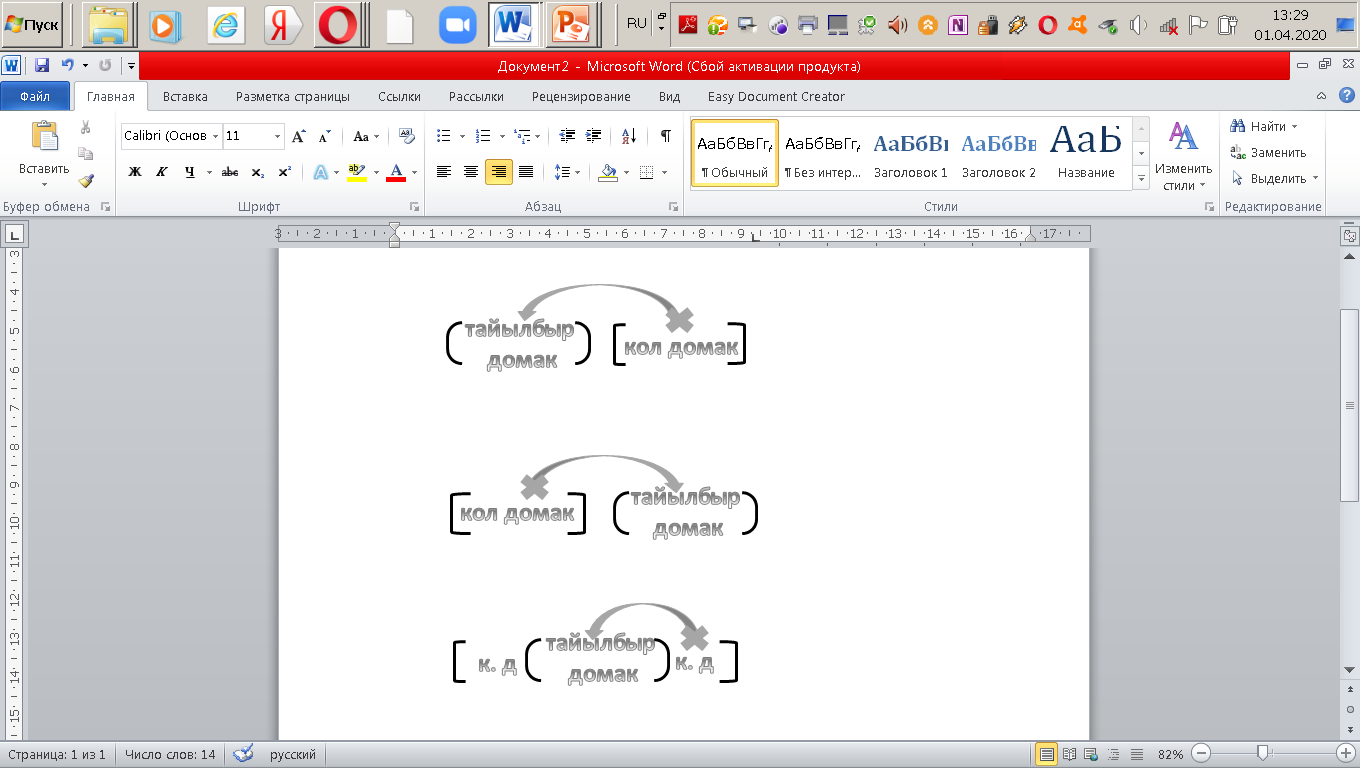 Деӊнелгениӊ тайылбыр домаа
 кол домакта кылдыныгны тайылбыр домакта кылдыныг-биле деӊнеп кѳргүзер.
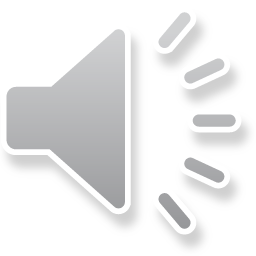 Хыналда тестини кылыӊар
https://www.testwizard.ru/test.php?id=6386
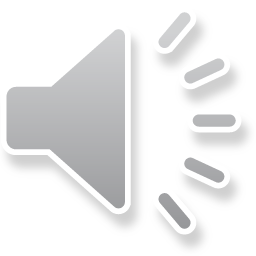 Мергежилге.  Бердинген домактарга бижик демдектерин салгаш,  үлегер ёзугаар сайгарыӊар, схемазын тургузуӊар.
Кышкы хат ыракта бѳрү улаан дег сыыладыр улуп турду.
Дүнеки Москва хѳй чүүл эртине даштар чайыннанып турган ышкаш кѳстүп келди.
Спутник дээрде сылдыс чүгүргензиг ужуп эртти.
Сиген кезер түлүк уе келди дээнзиг сидиреди чаъс куда берген.
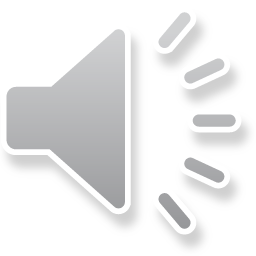